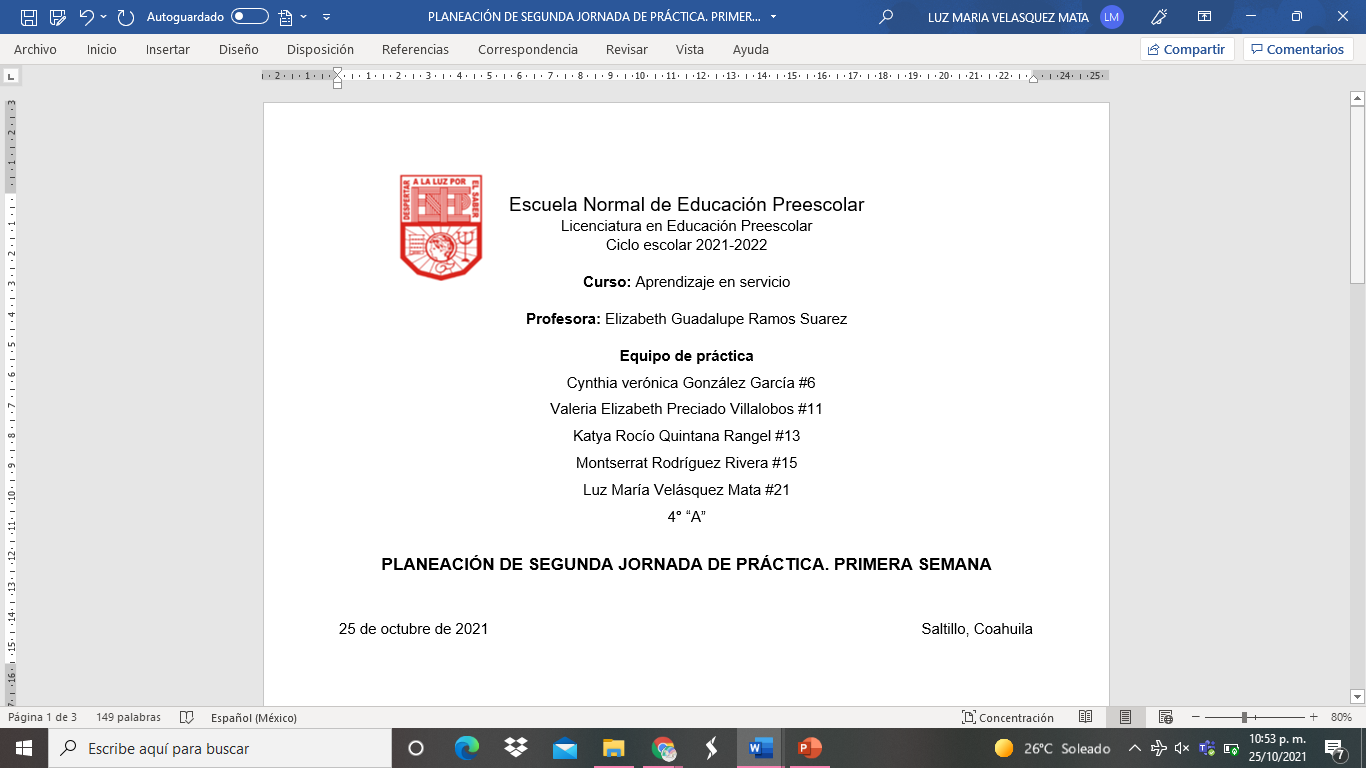 Proyecto
Jardín de niños “Francisco I. Madero”
Proyecto de intervención“La semana del cuidado de la salud”
Este proyecto tiene la intención de trabajar con tres áreas que son muy importantes para el niño y lo que tiene que ver con su crecimiento y desarrollo, estas son el cuidado de la salud emocional y física a través de charlas que tengan como tema central la detección y prevención de la violencia intrafamiliar y el acoso escolar, el fortalecimiento de las relaciones interpersonales entre padres e hijos con actividades y dinámicas de recreación y por último la fomentación de hábitos saludables con la feria de la nutrición.
Cronograma
Horario
9:oo- 10:25 am
Receso
11 a 12 pm
Involucrados
Personal de la institución
Practicantes
Público
Valeria, Luz, Cynthia, Montserrat y Katya
Alumnos y padres de familia.
Directora, Maestras, personal manual
Actividadesy recursos
Apertura
Conferencia
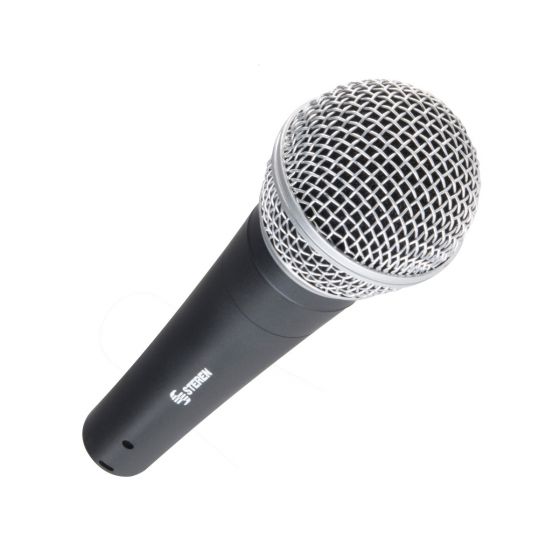 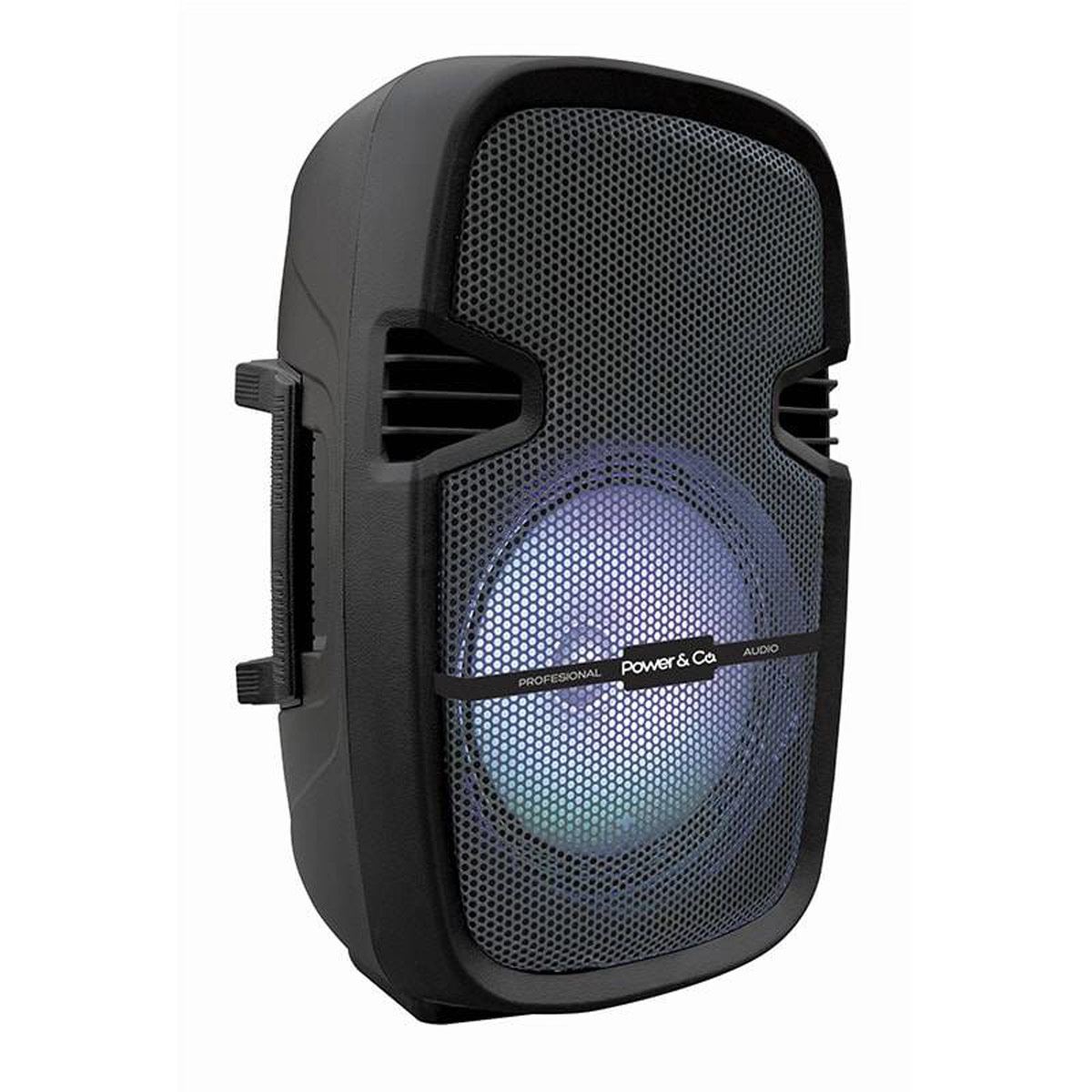 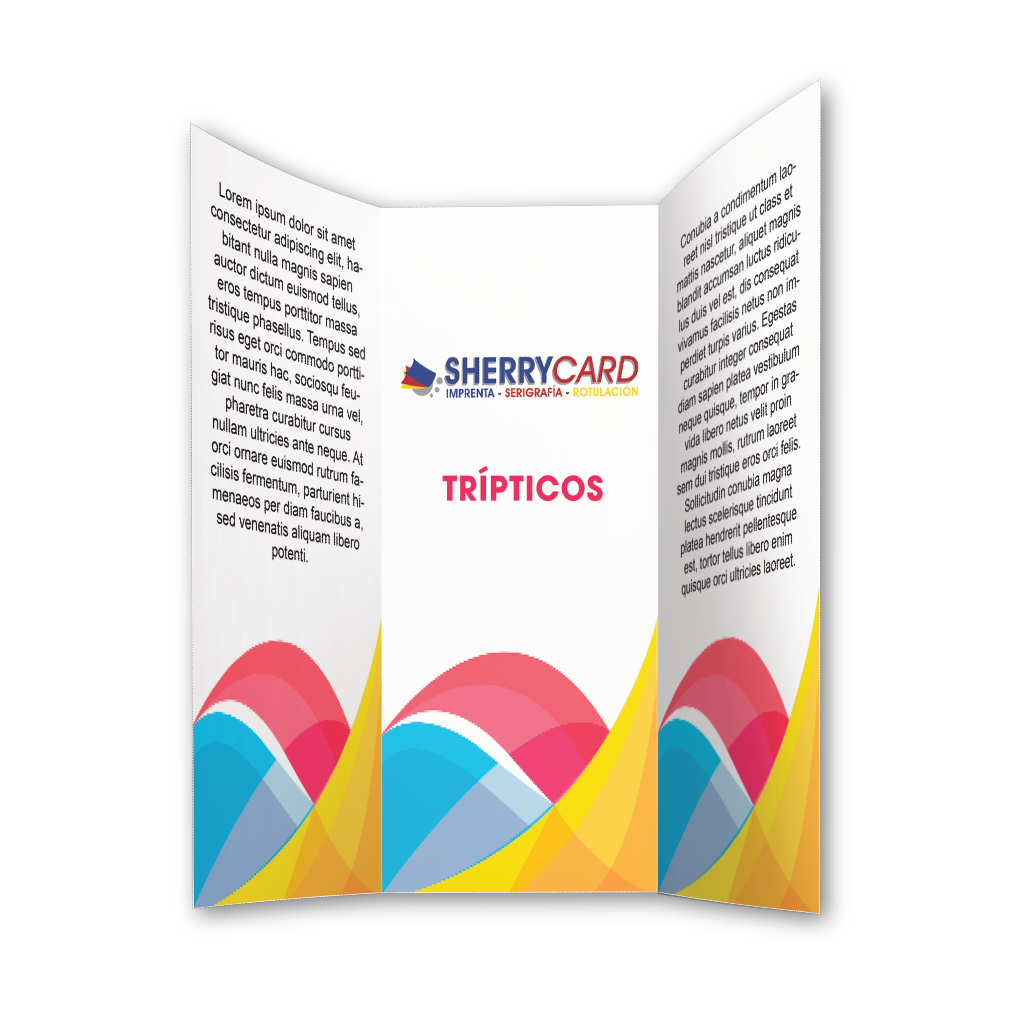 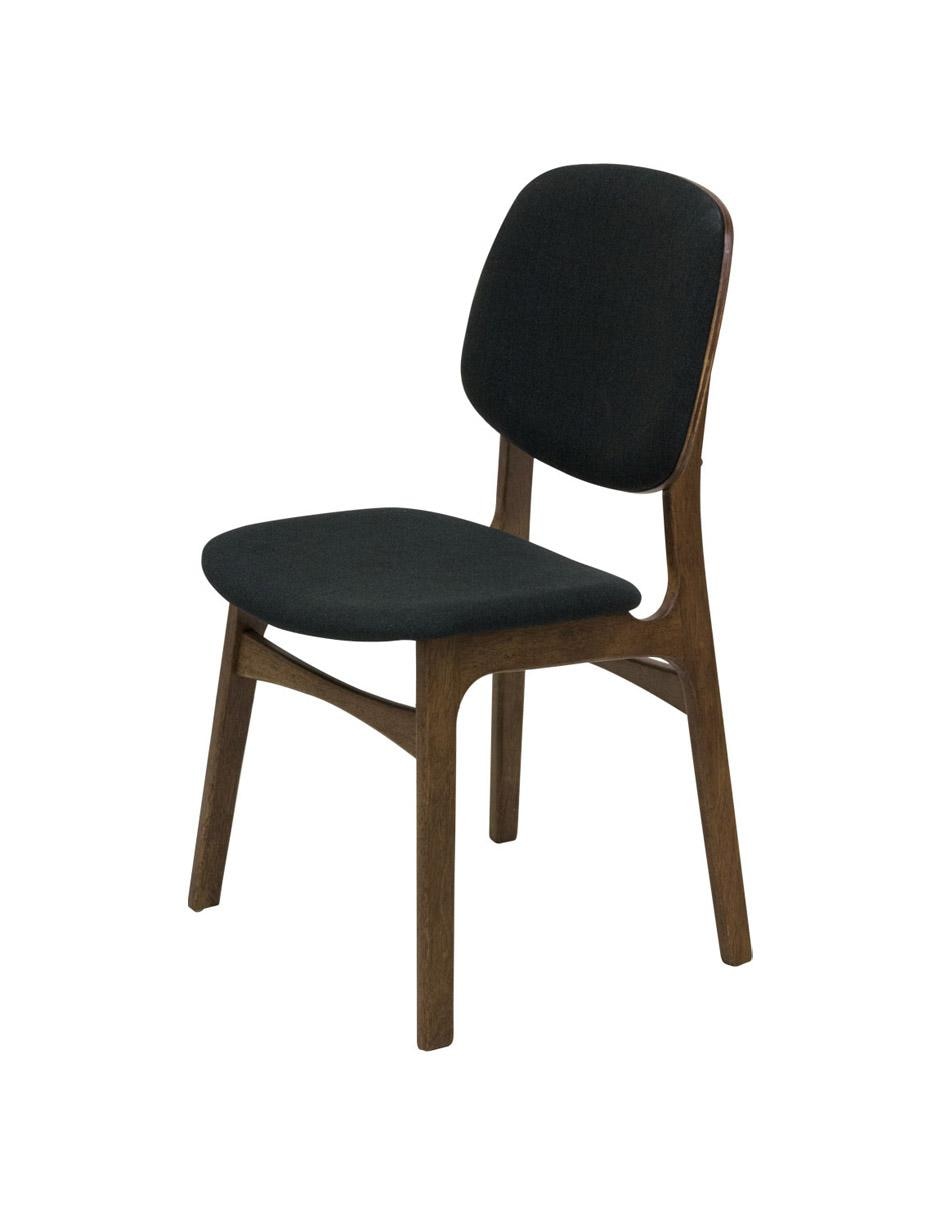 Plática con niños
-Bocina
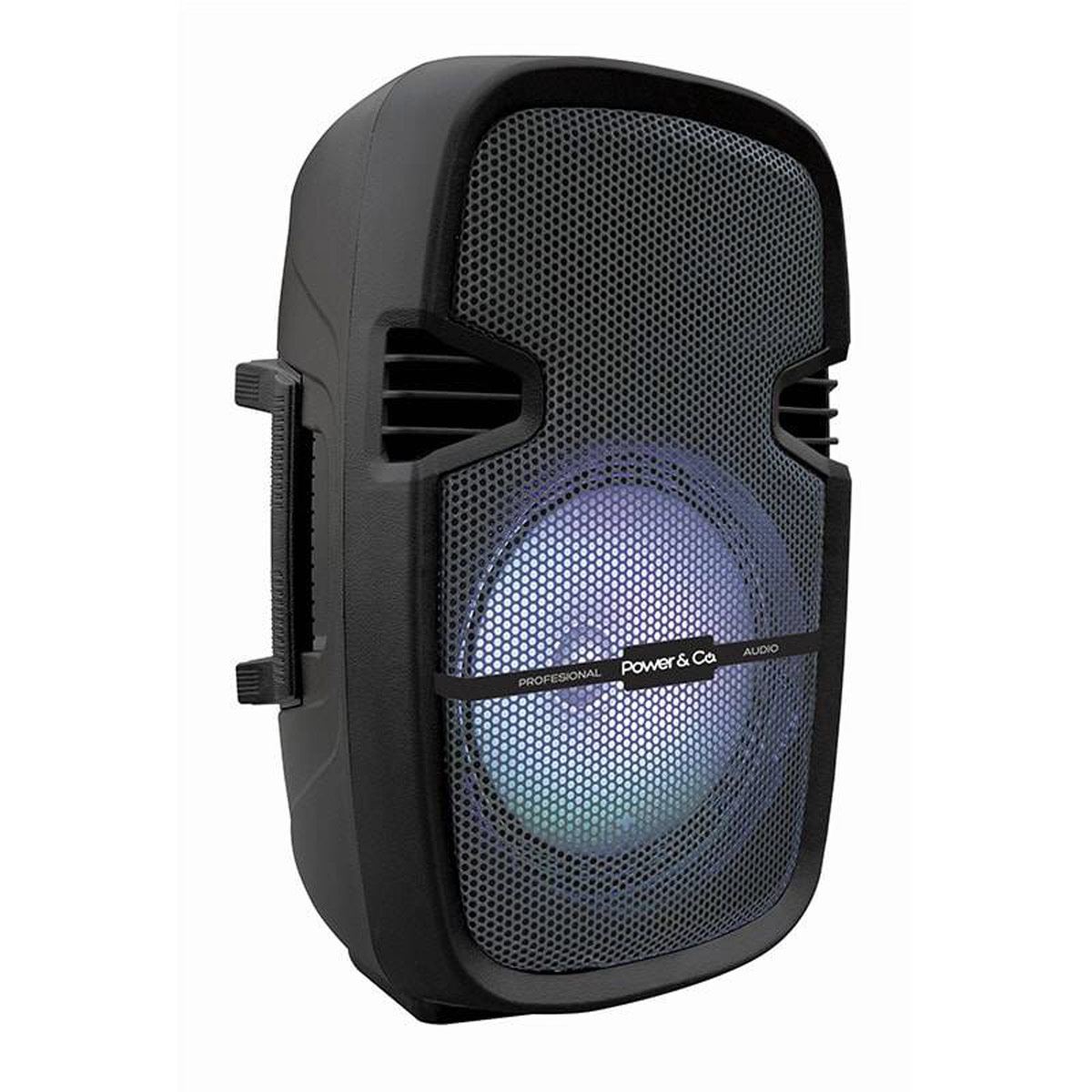 -Títeres
-Micrófono
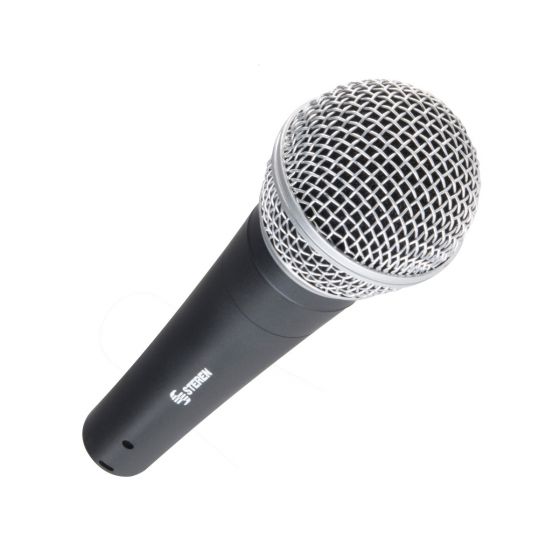 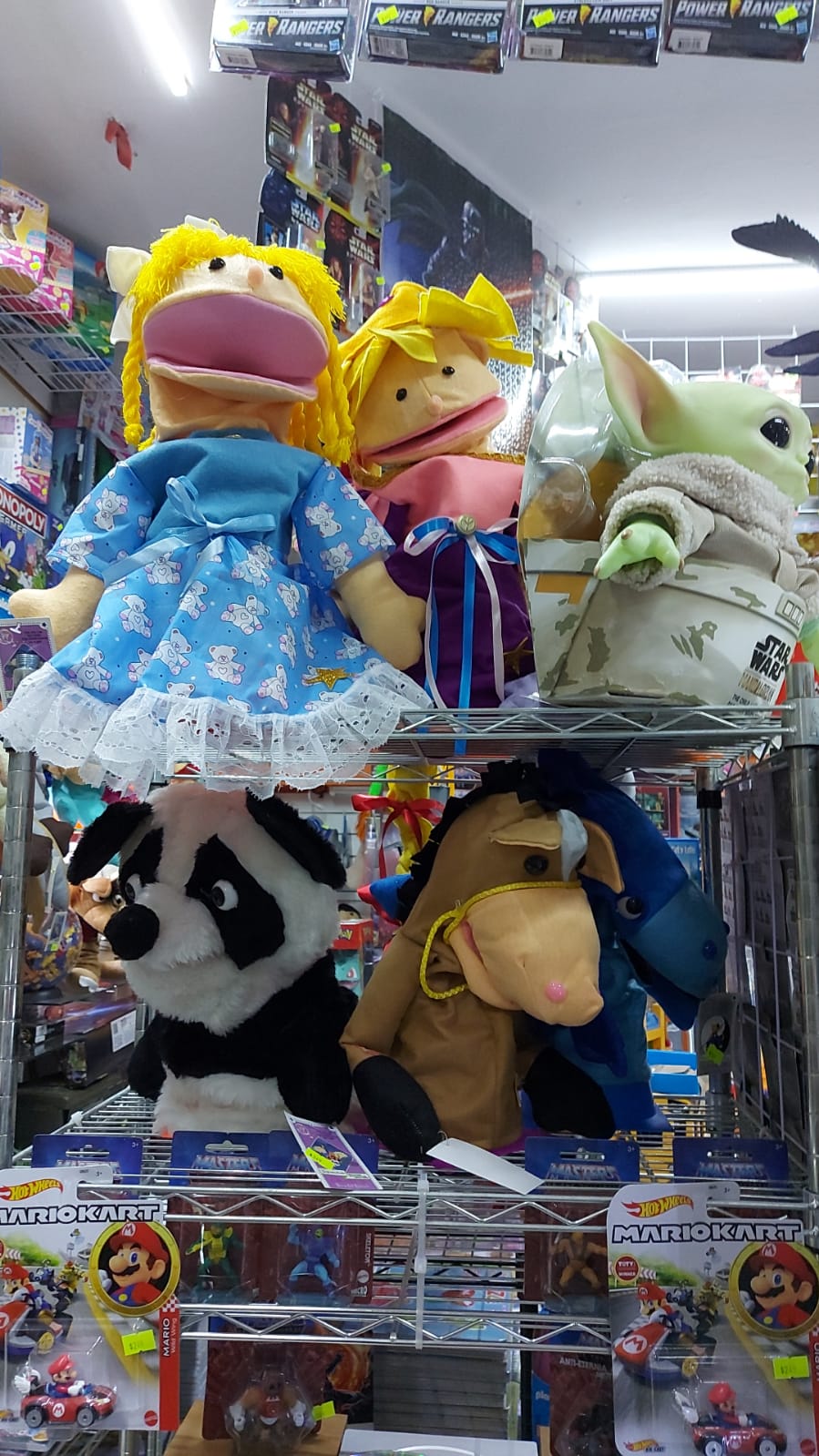 -Caja con tarjetitas de diversas pausas activas.
Día de integracion con padres (rally)
Plática del cuidado de la salud y alimentación
Taller de preparacion de alimentos
Cierre
Rúbricas y listas de cotejo
Hoja de firmas
Directora
Nombre y firma:
Erika Ramírez Frausto
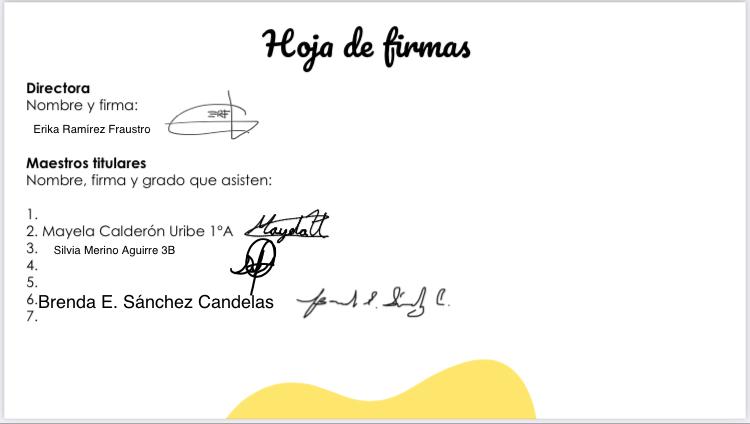 Maestros titulares
Nombre, firma y grado que asisten:

Mayela Calderón Uribe 1 A

2. Sylvia  Merino Aguirre 3B

3. Brenda E. Sánchez Candelas

4. Karla Valeria Venegas Guzmán 2 A

5. Mariana Rangel Hernández 3 A
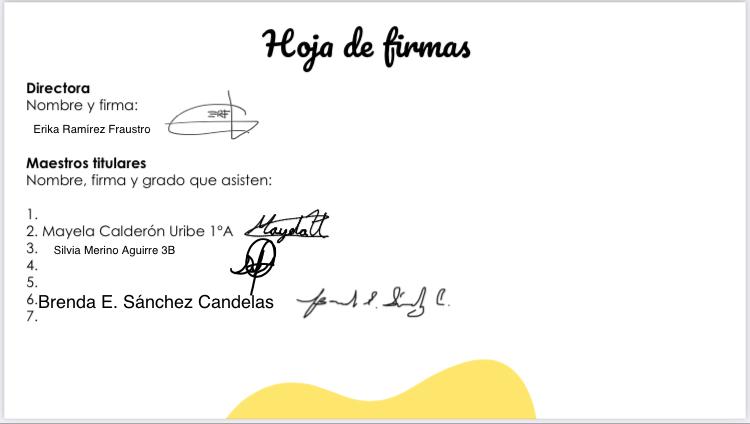 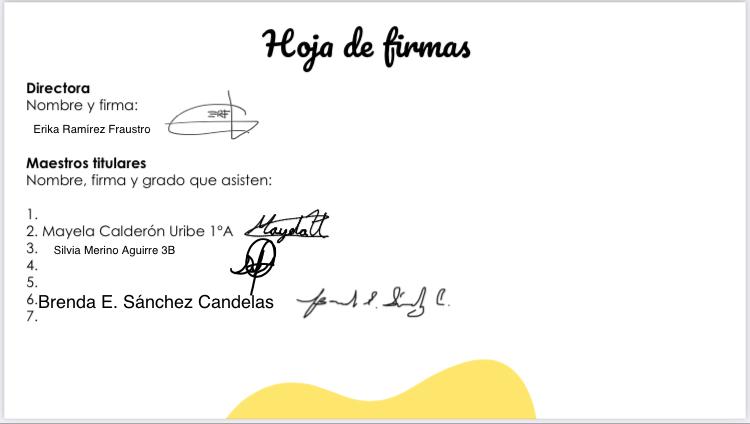 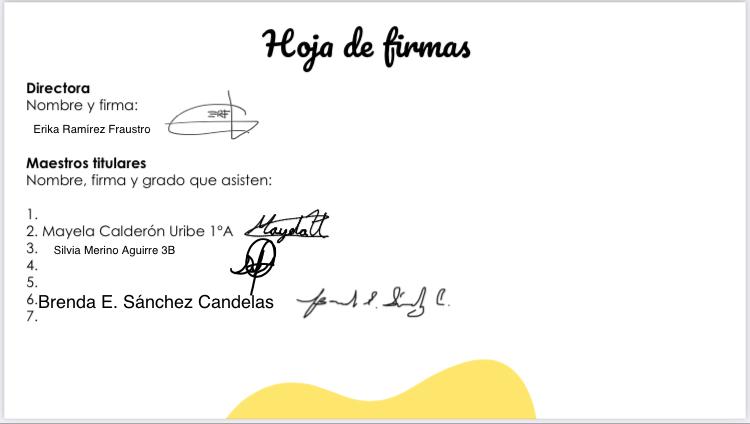 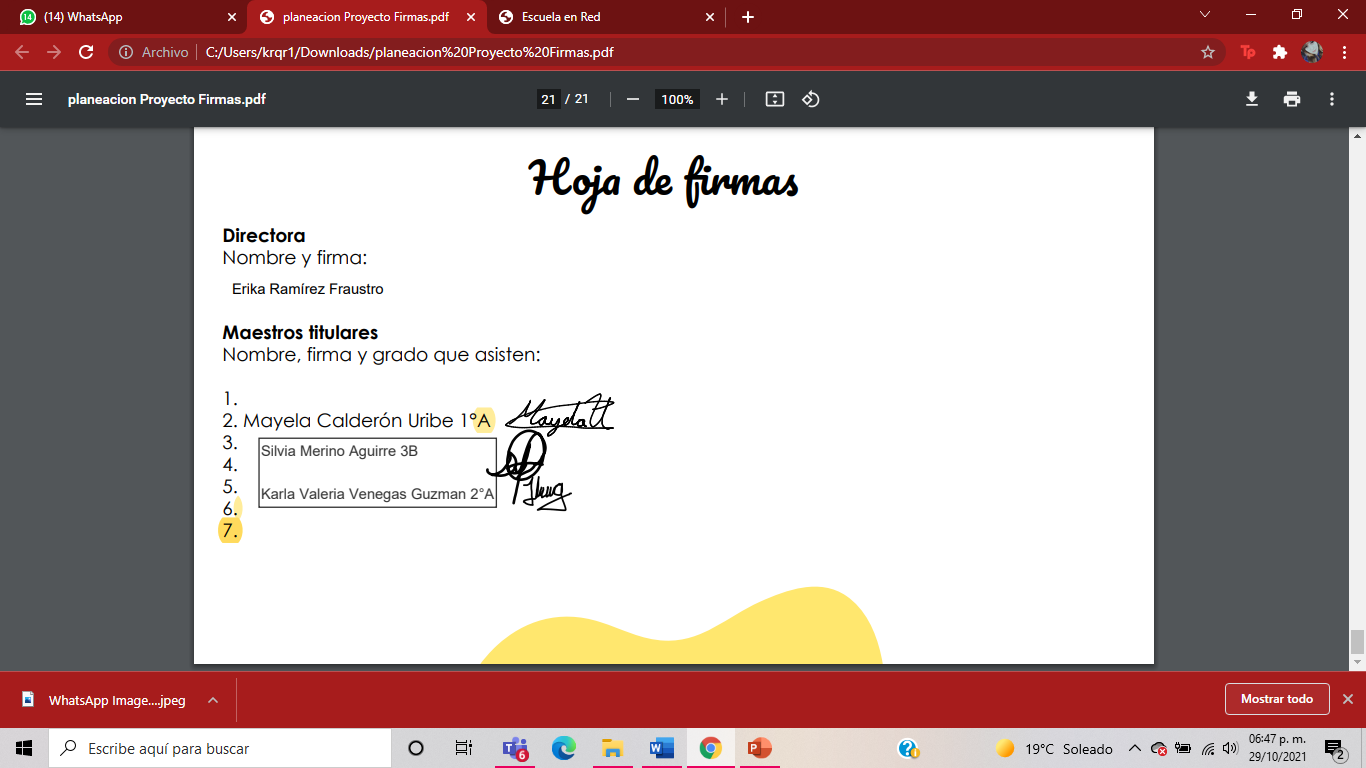 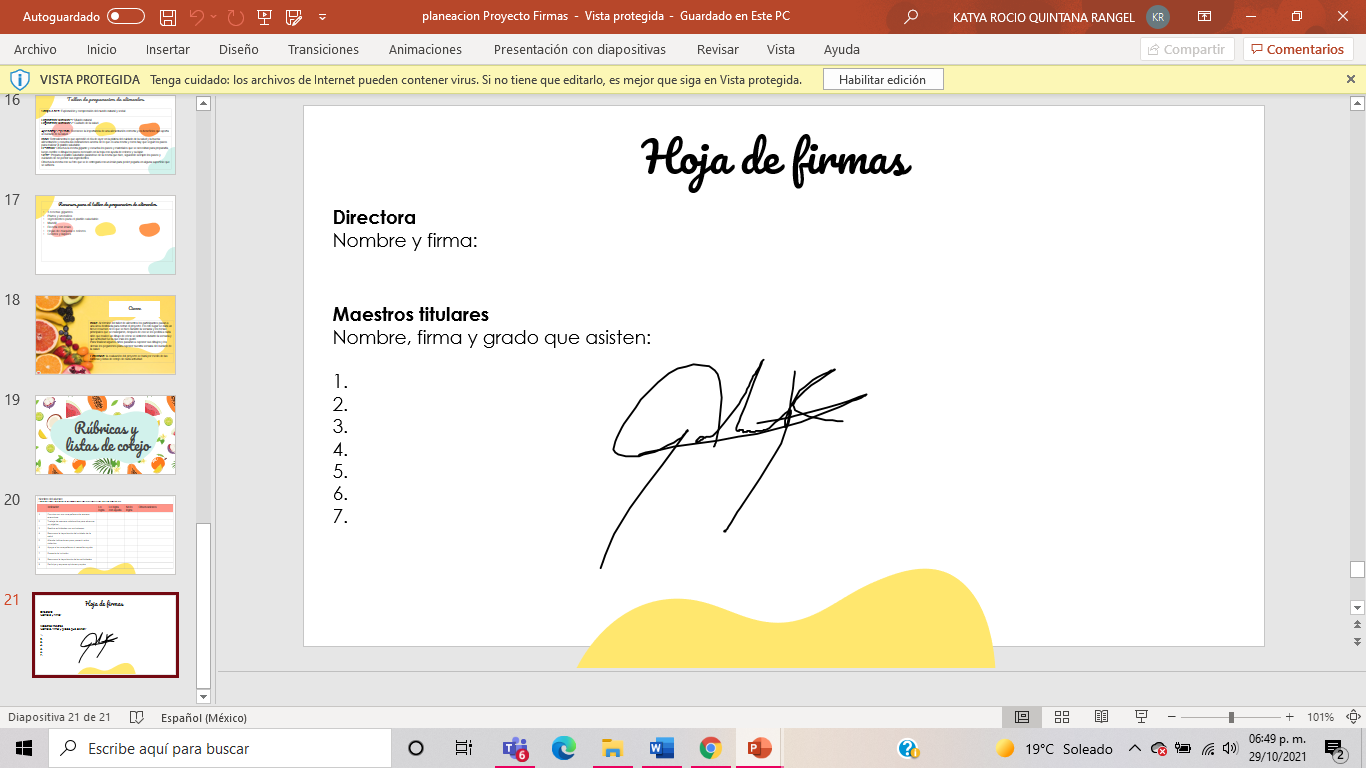